La prévention des risques professionnels
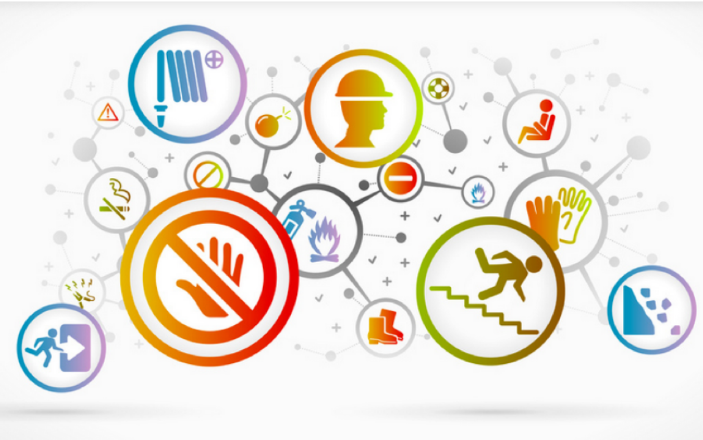 POURQUOI ?
Que remarque-t-on sur ce graphique ?
Les jeunes travailleurs 15-29 ans (courbe rouge) ont beaucoup plus d’accident du travail.
Pourquoi à votre avis ?
Manque d’expérience 
Manque d’attention
Manque de formation
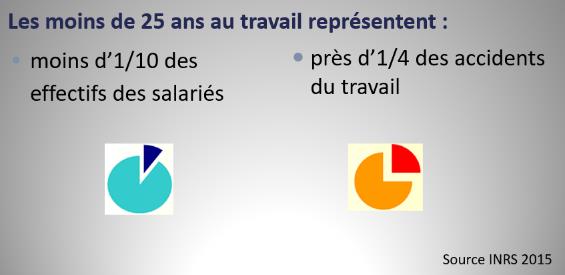 Les jeunes de moins de 25 ans formés en santé et sécurité au travail pendant leur scolarité ont 2 fois moins d’accidents du travail que les autres.
La prévention des risques professionnels est donc PRIMORDIALE dans la formation des jeunes pour DIMINUER considérablement les ACCIDENTS du TRAVAIL
Situation travail :
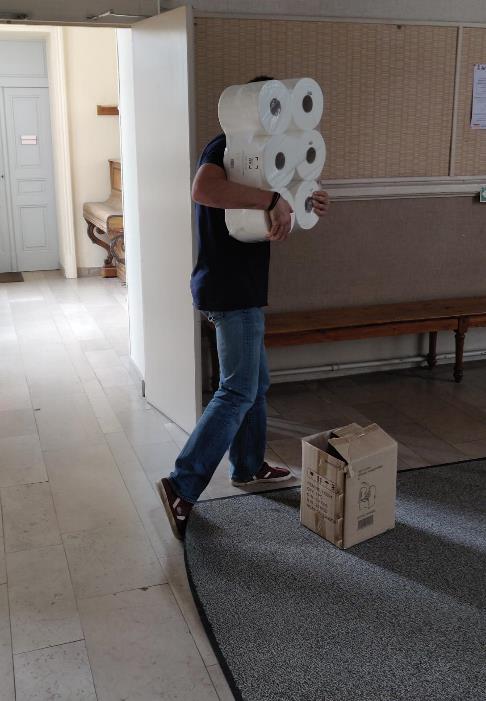 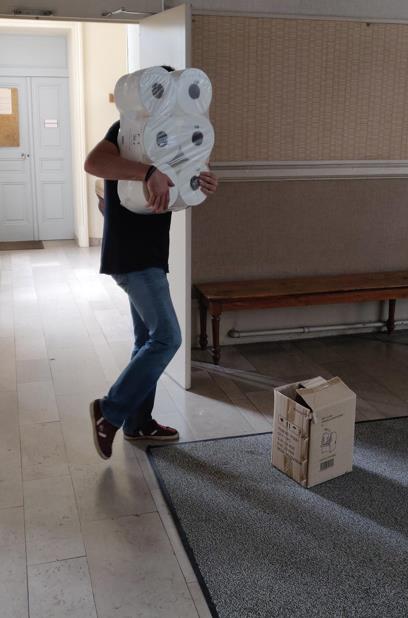 Jess doit apporter des rouleaux de papiers dans son atelier.
Repérons  le ou les dangers
JESS
Qui est concerné :
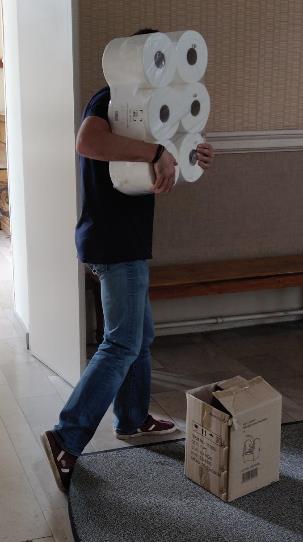 DANGER/ RISQUES
Dommage potentiel (blessure)
Tapis, carton au sol
Entorse, fracture, contusions
Paquet de rouleaux
Douleurs dans le dos…
Mesure de prévention dans cette situation
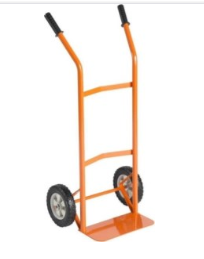 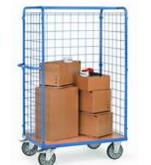 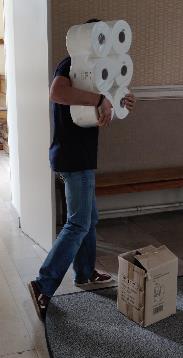 Roll
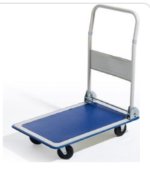 Porter le carton correctement 
(avoir reçu une formation adaptée)
Diable
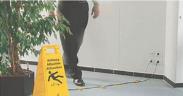 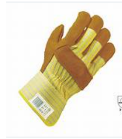 Chariot
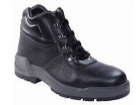 Port d’EPI
Signaler la zone
Utiliser une aide pour porter
Voici les risques professionnels?
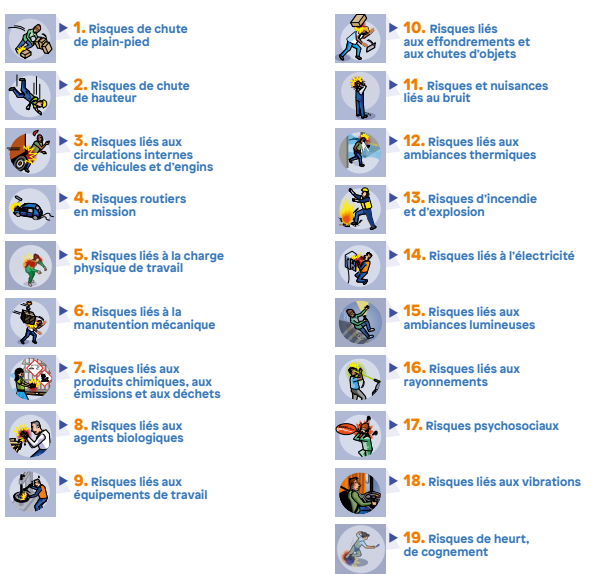 Trouvez les risques professionnels présents dans notre situation
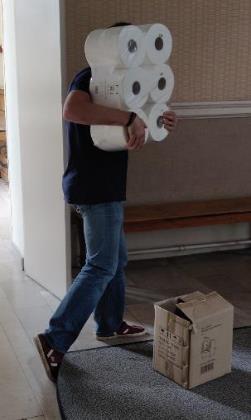 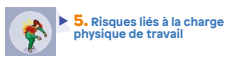 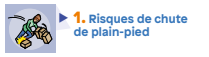 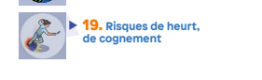 A vous de trouver les risques potentiels
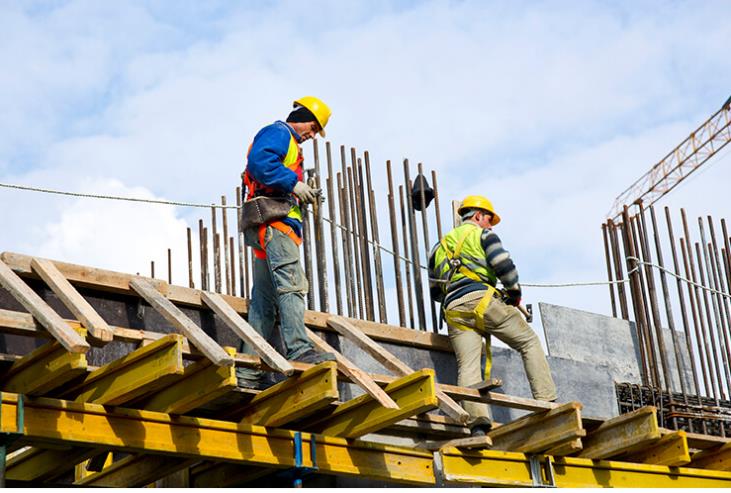 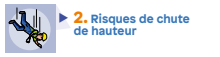 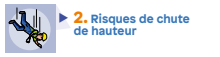 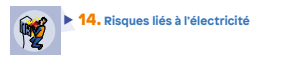 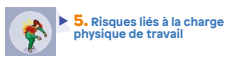 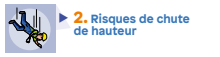 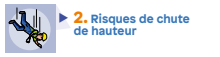 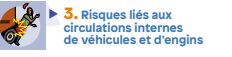 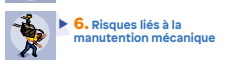 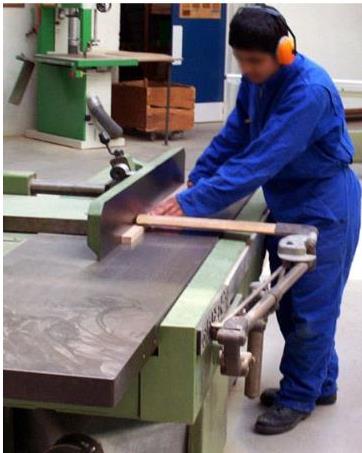 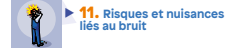 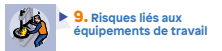 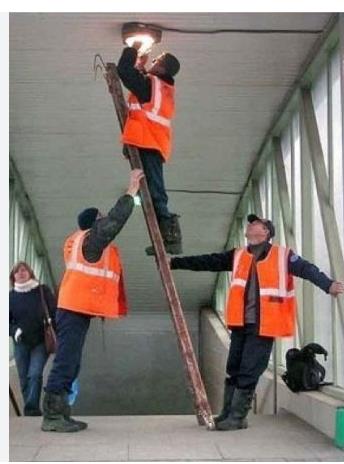 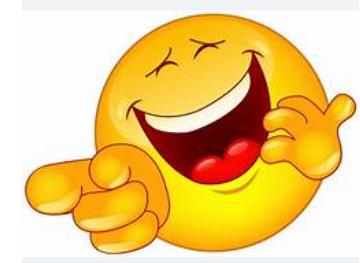 A vous de repérer le risques sur votre lieux de travail et d’être prudent ….
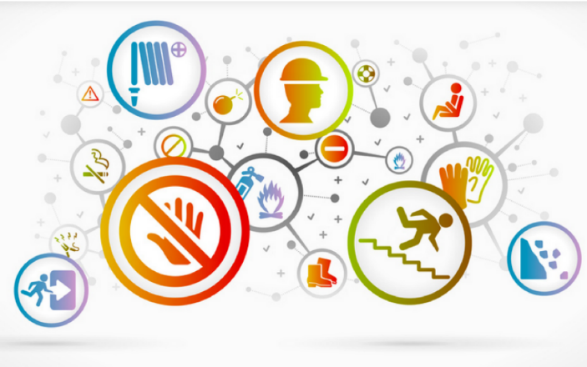